ÇOCUKLUK ÇAĞINDA SIK GÖRÜLEN KAZALAR VE ALINACAK ÖNLEMLER
Doç. Dr. Ender DURUALP
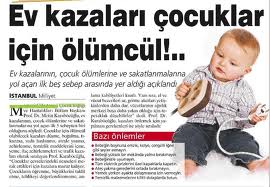 KAZALAR
Çocuklarda kazalar, dikkat edilmesi gereken temel bir toplum sağlığı sorunudur. Kazalar özellikle 10-19 yaşları arasındaki çocuklarda ölüm nedenleri arasında ilk sıralarda yer almaktadır.
Çocukları kazalara yatkınlaştıran faktörler
Çocuklar küçük yetişkin değildirler. 
Yetişkinler için yapılandırılmış dünyada yaşamaktadırlar.
Yaralanmalar ile çocuğun yaşı, gelişim düzeyi,  davranış biçimi, dünyayla nasıl etkileşim kurduğu ve aktiviteleri arasında güçlü bir ilişki vardır. 
Meraklıdırlar ve keşfederek, araştırarak öğrenirler.
Bulundukları ortamla ilgili algılamaları sınırlıdır.
Karşılaştıkları birçok yeni durumun sonuçlarının farkında değillerdir.
Çocuğun ya da ebeveynin günlük rutinlerindeki değişiklikler kazalara neden olabilir.
Erkek çocuklarda kazalar kız çocuklarından daha fazla görülmektedir.
Çocukların öğrenmeleri ve gelişimleri engellenmemelidir, fakat güvenli bir ortamda, gereksiz zararlardan korunarak büyümelidirler.
Bir çocuğun beklenmedik bir şekilde kaybedilmesi anne, baba, kardeşler, ailedeki diğer bireyler ve tüm toplumu derinden etkiler. 
Ölümle sonuçlanmayan kazaların neden olduğu yetersizliklere bağlı çocuğun psikososyal gelişimi, eğitimi ve iş yaşamı etkilenir. 
Oysa çocukluk dönemi kazalarının çoğu önlenebilir niteliktedir ve kazaların önlenmesinin maliyeti de çok düşüktür.
Çocuklarda kazaların önlenmesindeki temel amaç; kazalara yönelik farkındalığı oluşturmak, girişimlerin etkinliğini ortaya çıkartmak ve önerilerde bulunmaktır.  
Kazaların nedenleri ve tipleri çocuğun büyüme ve gelişme düzeyine bağlıdır. Kaza tipleri çocuğun cinsiyeti, kişilik özellikleri ve sosyoekonomik faktörlerle de yakından ilişkilidir.
10-19 yaş grubunda trafik kazaları, en fazla ölüme neden olan faktördür. Yanmalara bağlı kazalar çocukluk döneminde sık görülmektedir. Yanmalara bağlı yaralanmalarda kızların oranı erkeklerden fazladır.
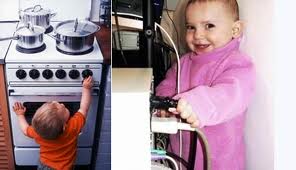 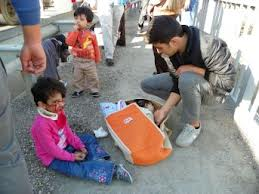 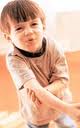 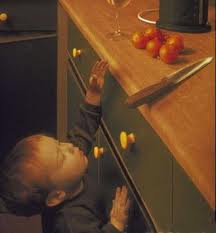 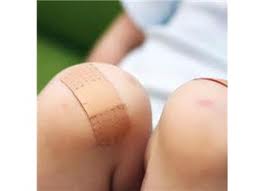 Düşme kazaları, çocuk yürümeye başladıktan sonra adölesan döneme kadar sık görülmektedir. Düşmelerin %60’ı yüksekten düşmedir. Düşmelerin en fazla olduğu yerler ise; yürüteç, bez değiştirme masası, çocuk arabası, karyola, yatak, ranza, pencere, merdiven, çocuk bahçesi zemini, ağaçlar ve spor alanlarıdır.
Çocuklarda sık görülen bir diğer kaza türü zehirlenmelerdir.  Zehirlenmeye neden olan başlıca faktörler:
Reçetesiz ilaçlar (parasetamol, soğuk algınlığı ilaçları, vitaminler, demir preparatları ve antihistaminikler)
 Reçeteli ilaçlar (antidepresanlar, narkotikler, analjezikler v.b)
 Evde kullanılan malzemeler (çamaşır suyu, deterjanlar, kozmetikler v.b)
 Pestisitler 
 Zehirli bitkiler
 Hayvan ya da böcek ısırmalarıdır.
Kazaları  Önlemeye Yönelik Önlemler
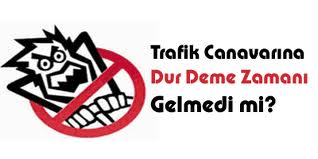 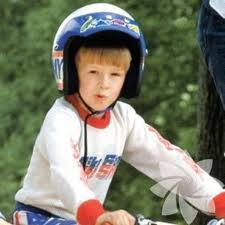 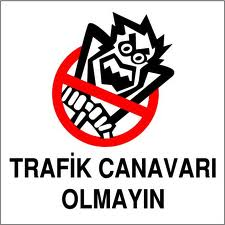 Trafik Kazaları
Alkollü araba kullanılmaması
Ehliyetsiz araba kullanmama – sıfır tolerans 
Kasklar  
Bebeklerde bebek kemeri, çocuk oto güvenlik koltuğu
Hızın azaltılması 
Yollarda işaretlendirmelerin tam olması ve yol kullanım alanlarının herkes için ayrı olması 
Gün boyu çalışan trafik lambaları
Çocuklara trafik kurallarının öğretilmesi (10 yaşından önce çocuklar ön koltukta oturtulmamalıdır)
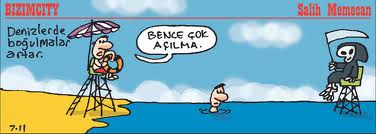 Boğulmalar
Açık alanlarda su çukurlarının yok edilmesi ya da üstünün kapatılması 
Yüzme havuzlarının dört tarafının kapalı şekilde izole edilmesi 
Havuz ve denizde yüzerken kolluk kullanılması
Çok hızlı resüsitasyona (yeniden canlandırma) başlanması
Hava yolu tıkanıklığına bağlı boğulmalar
Karyola koruyucuların arasının yaklaşık 6 cm olması önerilmektedir. Yatak kenarlarının sivri olmaması gerekir. Çocuk yatak içinde battaniye, yorgan, yastık gibi malzemelerin altına ya da yatak ile yatak bazası arasına girip havasız kalabilir. Yatak ile yatak bazası arasında boşluk kalmamasına özen gösterilmelidir. Bebeğin yüzüne  tülbent örtülmemelidir.
Bebekle aynı yatakta yatılmamalıdır. Uyurken bebeğin üstüne dönerek bebeğin boğulmasına neden olunabilir.
3 aya kadar olan bebeklerin beslemeden sonra gazının çıkarılması gerekir. Sonra yan döndürülerek yatırılmalıdır. 
Bebekler yüzüstü yatırılmamalıdır.
Mama önlüğü ve emzik kurdelelerine dikkat edilmelidir.
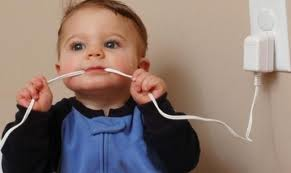 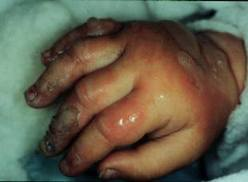 Yanmalar
Duman dedektörlerinin zorunlu hale getirilmesi 
Kabloların korunması (bebekler kabloları ağızlarına götürüp, ısırabilirler)
Prizlerin kapatılması 
Ulaşılabilecek elektrikli aletler ve lambaların kaldırılması (televizyonun yanında oynanmaması)
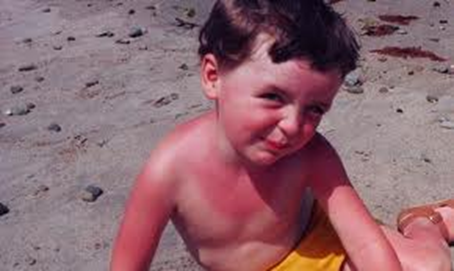 Musluk suyunun çok sıcak 
olmaması, ocaklarda yemeklerin 
arkada pişmesi ve sapların içe bakması, etrafta çay-kahve gibi sıcak içecekler bırakılmaması.
Güneş yanıklarından çocukların korunması (6 aydan küçük çocuklarda güneş kremi önerilmemektedir. Bu nedenle özellikle baş ve yüz kısımlarının örtülerek güneşten korunması gerekir. 6 aydan büyük çocuklarda, çok az miktarda güneş kremi vücut alanlarına uygulanmalıdır).
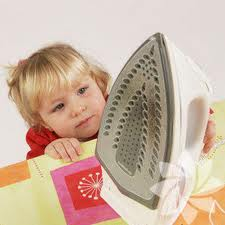 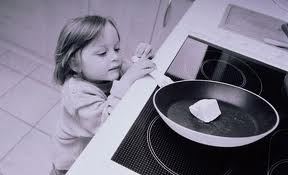 Araba içinde metal gibi aşırı ısınan yüzeylerden sakınılması
Mikrodalga fırınlarda pişirilen yemeklerin ortası daha çok piştiğinden, özellikle mama gibi verilecek sıvı gıdaların çalkalanarak ve kontrol edilerek verilmesi
Giysilerin sentetik gibi kolay yanıcı malzemeden olmaması
Düşmeler
Mobilyaların çocuğa uygun tasarım ve yapıda olması 
Oyun parklarına yönelik standartların olması (belli yükseklik, zemin materyali v.b.) 
Pencere ve merdivenlerde önlem alınması 
Düşebilecek mobilyaların yere ya da duvara sabitlenmesi
Kaymayan çorap ya da terlik giydirilmesi
Giysi boylarının ayarlanması (uzun giysiler ayaklara dolanarak düşmeye neden olabilir)
Çekebilecekleri objelerin üzerinde ağır objelerin bulundurulmaması
Çocuğun denetimsiz bırakılmaması 
Hastane ortamında yatak kenarlarının kaldırılması
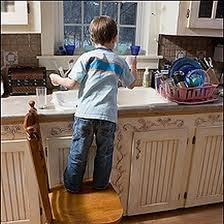 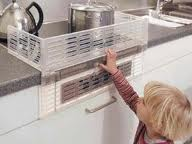 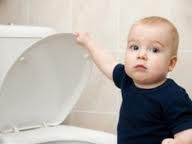 Zehirlenme
Toksik ajanların uzaklaştırılması 
Ulusal düzeyde çocukların açamayacağı paketlemelerin yapılması (ilaç, deterjan v.b.) 
Yanında taşınan ilaç dozlarının tek doz olmasının sağlanması 
İlaçların ve toksik ajanların kendi kutusunda bulundurulması
Bitkiler yenildiğinde zehirlenmeye neden olabilmektedir. 700’den fazla bitki çeşidinin hastalığa ya da ölüme neden olduğu bilinmektedir.
Küçük pillerin çocuğun olduğu ortamda bulundurulmaması ya da açamayacağı şekilde kapalı bir yerde tutulduğundan emin olunması. Özellikle hesap makinesi, saat, kamera, işitme cihazı ve oyuncakları çalıştırmak için kullanılan piller düğme büyüklüğündedir ve yutulması tehlike yaratır. Kuvvetli alkali olan bir pil, akarak, ciddi yanıklara neden olabilir.
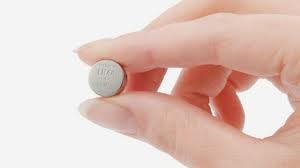 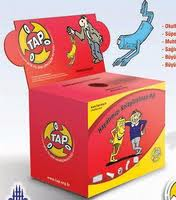 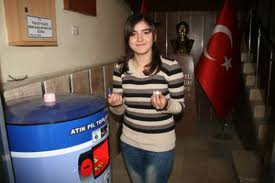 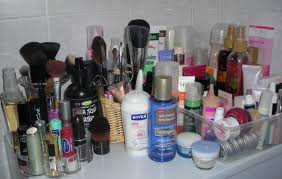 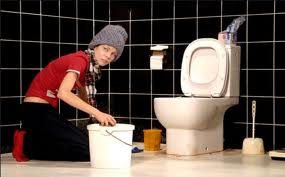 Çamaşır suyu ve tuzruhu,  inhalasyon zehirlenmelerine yol açabilir. Çocukların yanında kullanılmaması ve çevrenin iyi havalandırılmasının sağlanması gereklidir.
Zehirlenme durumunda zehir merkezlerinin aranması (0800 314 79 00)
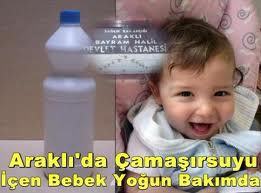 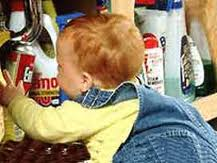 Yabancı Cisim Aspirasyonu
Küçük ve ayrılabilir parçaları olan objelerin çocuğun çevresinden uzak tutulması (çıngırak kırıldığında içinden çıkabilecek parçalar, peluş oyuncakların göz, burun gibi parçaları, tüylerin çıkması v.b).
Giysilerde küçük parçalar ya da nazar boncuğu ve iğnesinin bulunmaması
Emziklerin yutulmayacak şekilde ağız genişliklerinin olması ve parçalarının kesinlikle ayrılmaması önemlidir.
Küçük çocuklara küçük parçalı besinlerin verilmemesi (örneğin kestane, leblebi, fındık, üzüm, şeker, çekirdekli meyve ve sebzeler). En tehlikelisi, ıslak mukoza ile temas ettiği zaman şişme özelliği olan leblebi, nohut gibi kuru tanelerdir.
Bebekler ve çocuklarda pudra kullanımı önerilmemektedir. Fatal (ölümcül) aspirasyon pnömonisine neden olabilir. 
Plastik torbalar, balonlar ve streç filmler çocuğun yakınında bırakılmamalıdır. Çocuk torbayı başına geçirebilir ya da parçasını yutabilir. Özellikle streç filmler şeffaf olduğu için aspire edildiğinde yerinin belirlenmesi çok güçtür.
NELER YAPIL MALIDIR?
Kazaların önlenmesi, çocuğun korunmasını ve çocuğa bakım verenlerin eğitimini içerir. Farklı yaş gruplarındaki çocuklarda oluşabilecek kazaların önlenmesi konusunda aile, çocuk, öğretmenler ve toplumu eğitilmelidir. Kazaların üçte ikisi evde meydana geldiği için ev ortamının güvenliği, ev ziyaretleri ile değerlendirilmeli ve eğitimlerde kazaların önlenmesine yönelik bilgi verilmelidir.
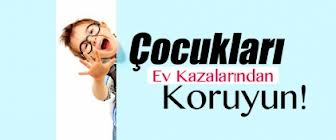 Bir kaza olduğu zaman aileye karşı suçlayıcı tutum sergilenmemelidir. Kazalar her zaman ihmal olduğunu göstermez. Çocuğu, aşırı koruyucu davranmadan, devamlı gözlemek zordur. Çocuğun elini sıcak bir objeye çok kısa bir süre dokundurup çekmek, yanmanın vereceği ağrıyı çocuğun öğrenmesini sağlayabilir.
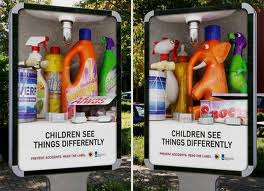 Ebeveynlerin, bebek ve çocukların tehlikeyi fark edemeyebileceklerini, ne zaman oluşup oluşmayacağını anlamayabileceklerini bilmeleri gerekir. Her zaman durumun neden tehlikeli olduğunun çocuğa açıklanması gerekli olsa da, küçük çocukların durumdan fiziksel olarak uzaklaştırılması gerektiği unutulmamalıdır.
Bebek dönmeye ve emeklemeye başladığı andan itibaren güvenlik önlemlerinin alınması ve öğretilmeye başlanması gerekir. Çocuklar evdeyken tehlikeli olabilecek malzemelerin uzaklaştırılması ya da çocukların ulaşıp açamayacakları güvenli bir yere konulmaları önemlidir. 
Çocuklara “hayır”ın anlamı öğretilirken, aynı zamanda “evet”in de ne anlama geldiği öğretilmelidir. Uygun olan oyuncaklarla oynamaya yönlendirilmeli, anlatmaya  çalıştıkları dinlenmeli, zaman ayrılmalıdır. Ellerine sivri kalem ya da sivri uçlu bir materyal yerine ucu küt olan malzemeler verilmelidir.
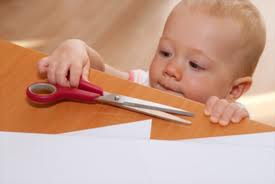 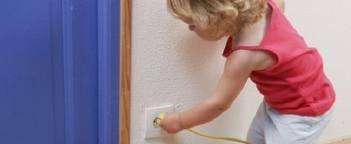 Kazaların önlenmesinde diğer 
önemli bir faktör de çocukların taklit edici özelliklerinin göz önünde bulundurulmasıdır. Çocuklar, ne görürlerse ve ne duyarlarsa onu yaparlar. Ebeveynler bir şeyin yapılmasının istenmediği söylenip, kendileri yaparlarsa çocuğun kafası karışır.  Bu nedenle söylenenlerin ve yapılanların  benzer olmasına özen gösterilmesi önemlidir.
Kaynaklar
Çavuşoğlu, H. (2015). Çocuk Sağlığı Hemşireliği Cilt I-II. (12. Baskı). Ankara: Sistem Ofset Basımevi.  
Durualp, E. (2016). Anne Çocuk sağlığı ve İlk Yardım. İçinde Öğretmenlik Alan Bilgisi Okul Öncesi Öğretmenliği. (2. Baskı). (Ed: N. Aral, Ü. Deniz ve A. Kan), 107-158, Ankara: Kısayol Yayıncılık.
Törüner, E.K. ve Büyükgönenç, L. (2012). Çocuk Sağlığı Temel Hemşirelik Yaklaşımları. Ankara: Göktuğ Yayıncılık.
Erdem, Y. (2015). Çocuk Hastalıkları. Ankara: Vize Yayıncılık.
Deniz, Ü. ve Önder, Ö.R. (2015). Anne Çocuk Sağlığı ve İlk Yardım. Ankara: Nobel Akademik Yayıncılık.